Praying For Souls
Praying for the Harvest
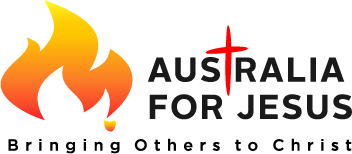 The Way of Life Campaign Initiative
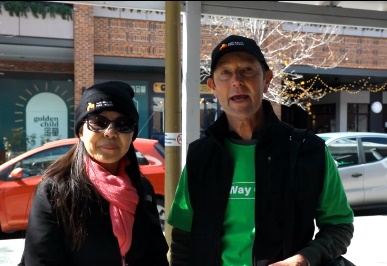 https://www.australiaforjesus.org.au/wayoflife/
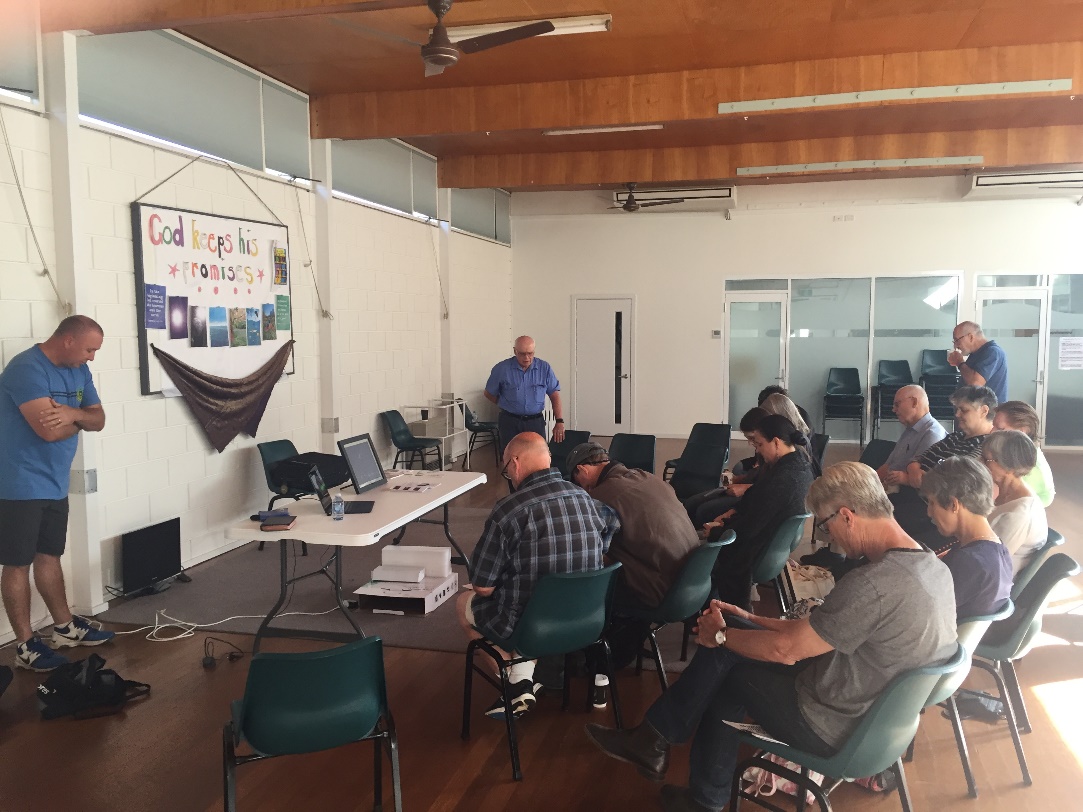 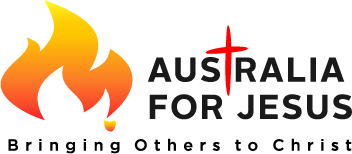 GOULBURN, NSW
Out There With The Lost
ADELAIDE, CBD
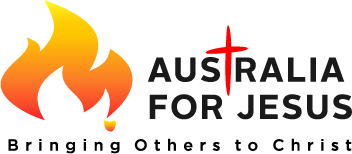 Praying For Souls
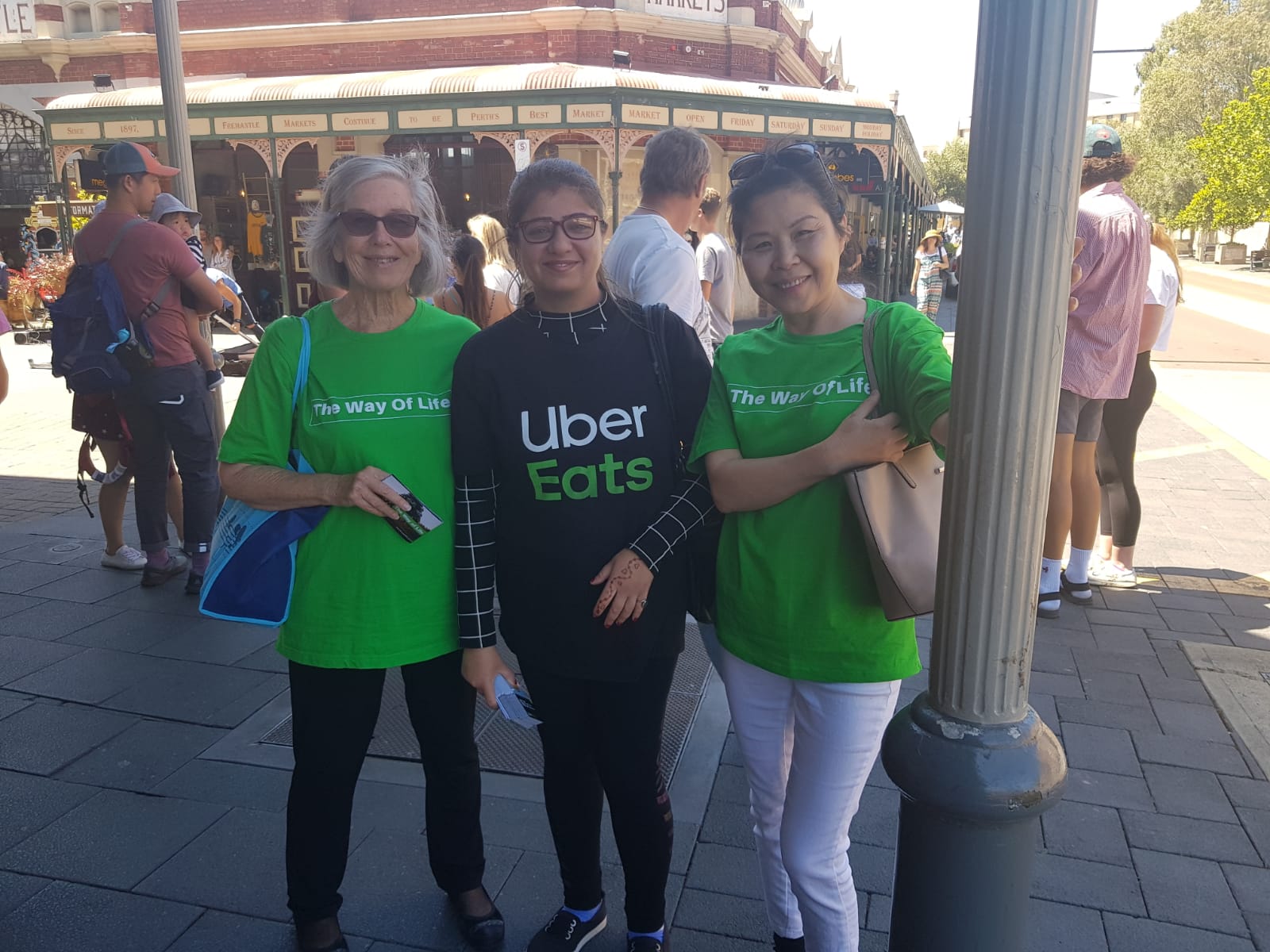 FREMANTLE, WA
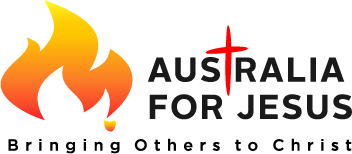 Praying For Souls
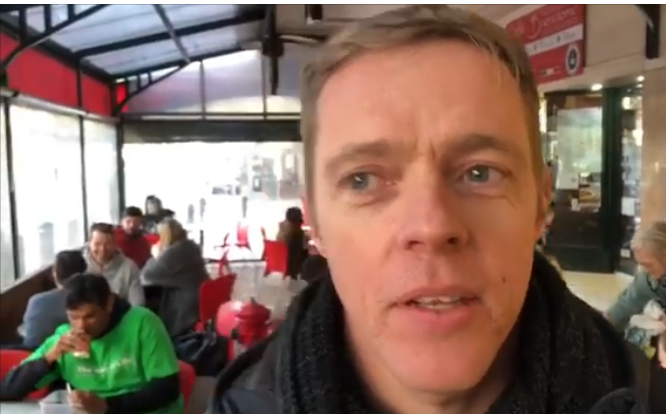 NORWOOD,
ADELAIDE
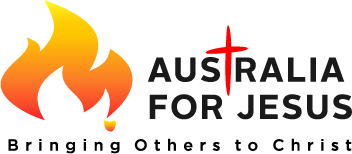 Praying For Souls
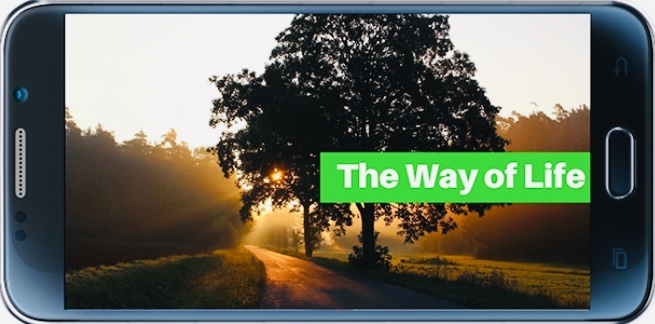 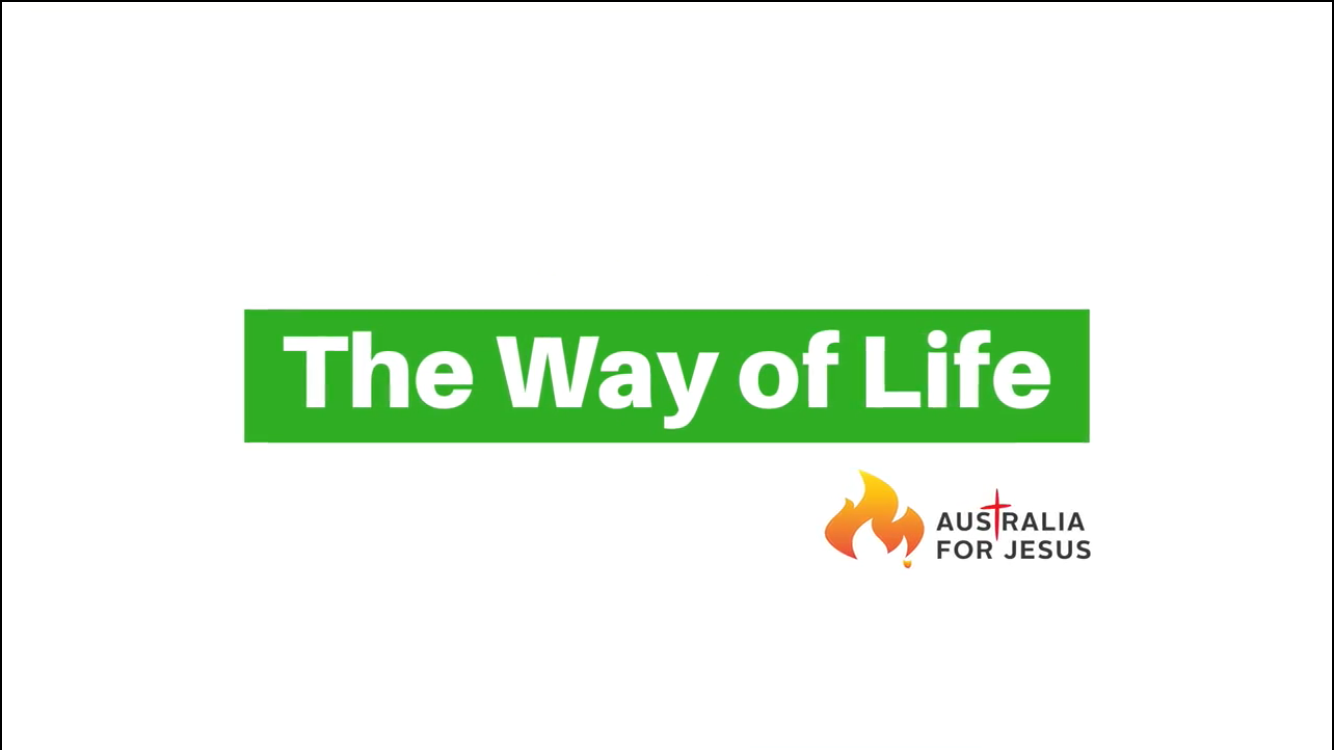 Praying For Souls
Praying For SoulsResults to 19 October 19
359          Way of Life Campaigns
1536       Partial Presentations
2032 	    Full Presentations
  933  	   Response Prayers
  619  	   Info Requests
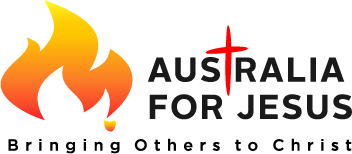 933 Response Prayers Recorded
Teams to Reach Souls
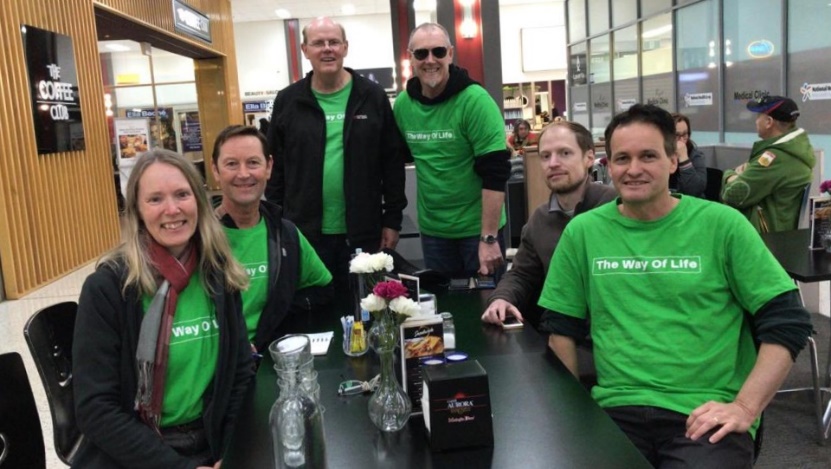 BELCONNEN, ACT
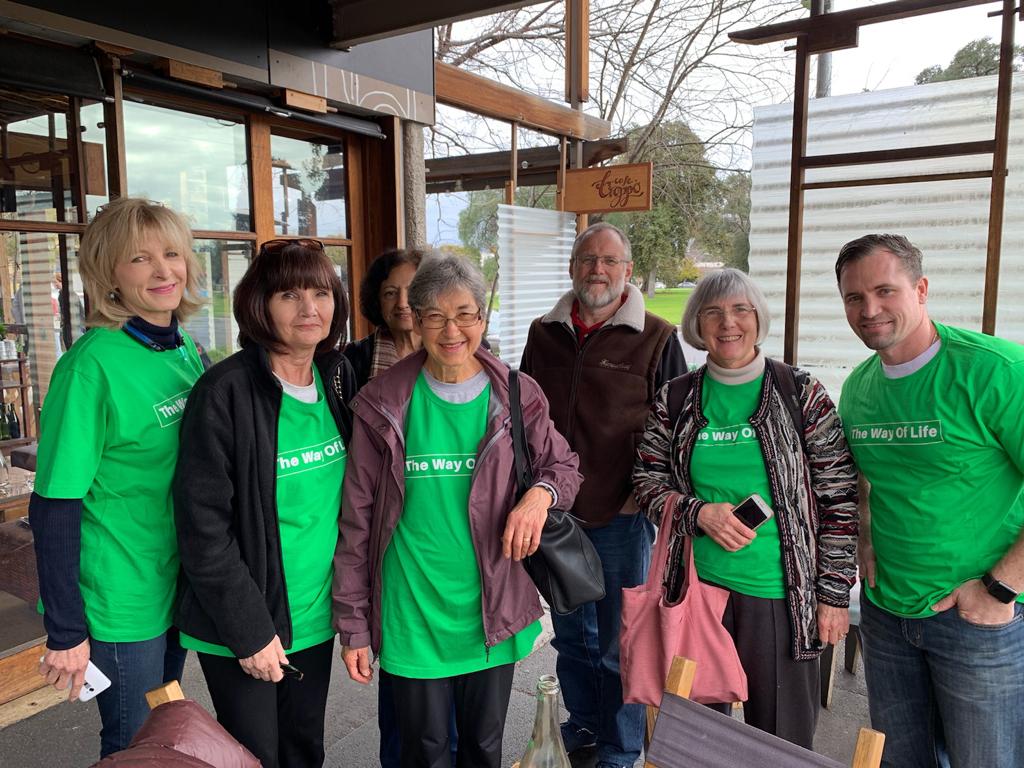 WHITMORE SQUARE ADELAIDE
Training to Reach  Souls
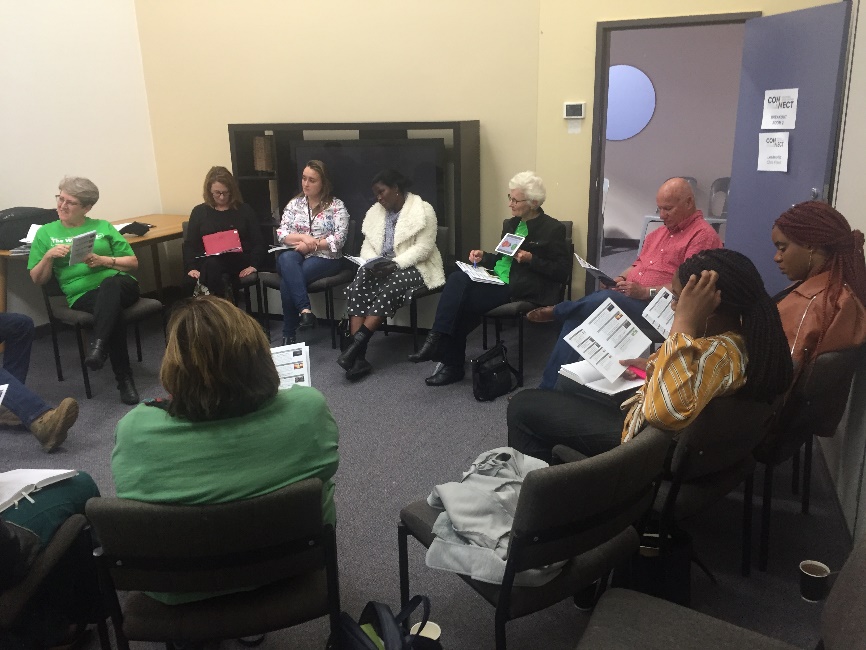 PERTH
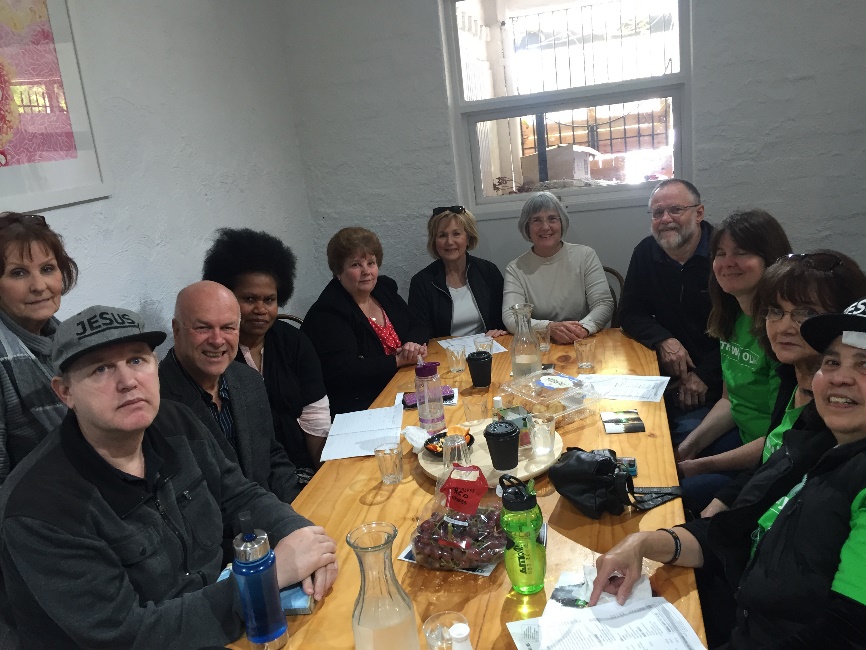 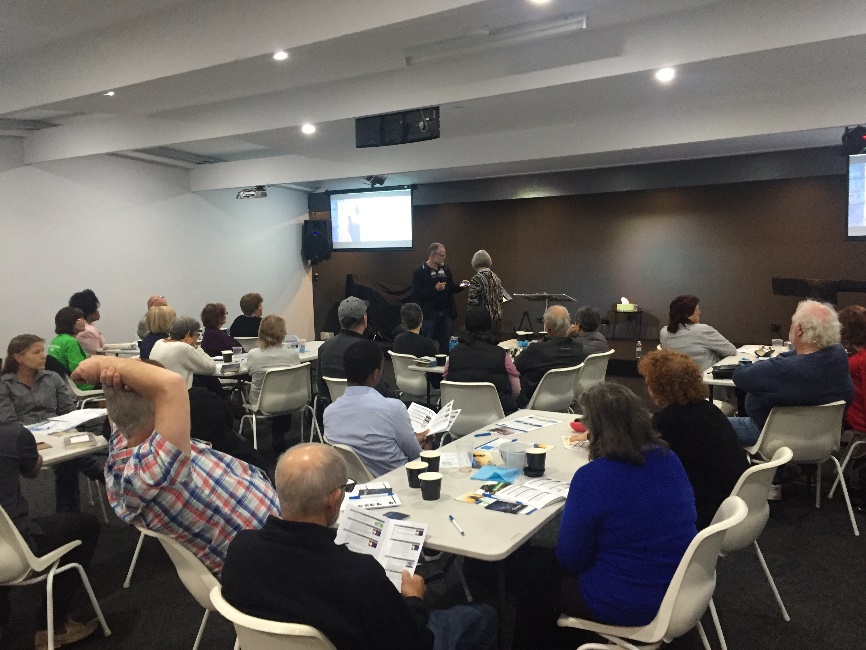 ADELAIDE CBD
ADELAIDE NORTH
Praying For Souls
Praying For Souls
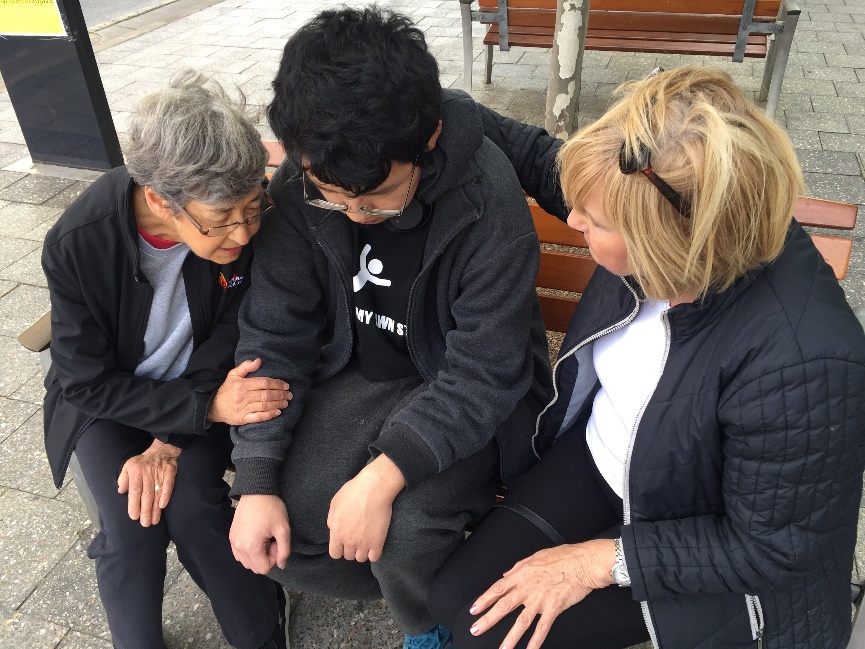 ADELAIDE
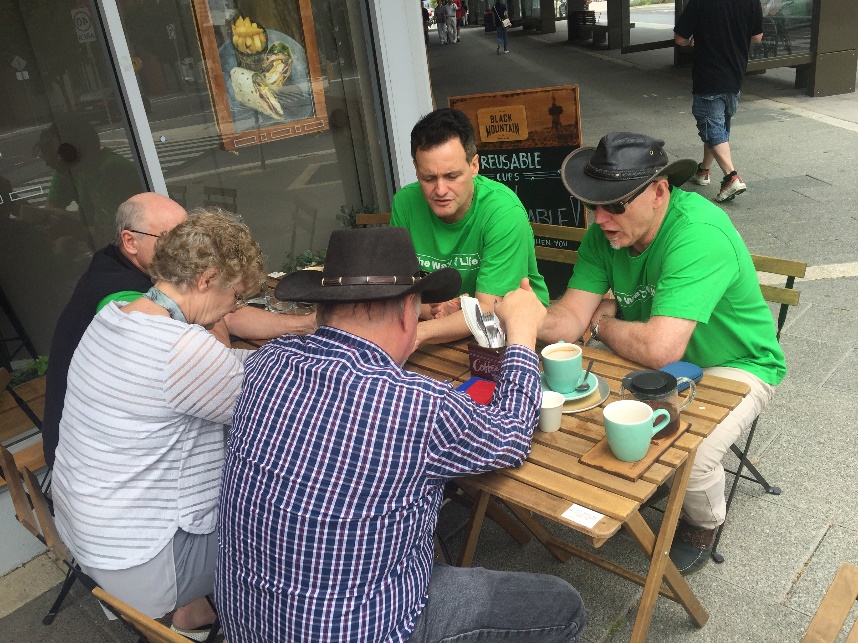 GUNGHALIN, ACT
Saving Souls
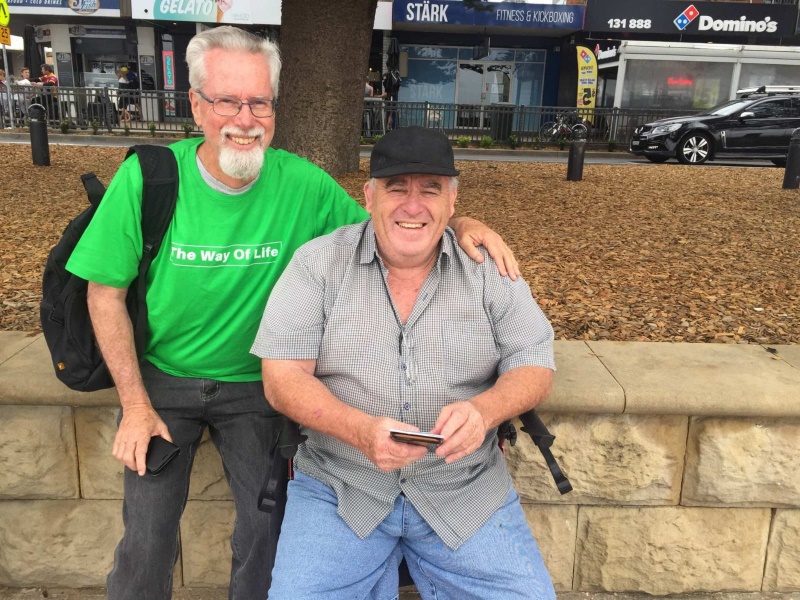 TERRIGAL, NSW
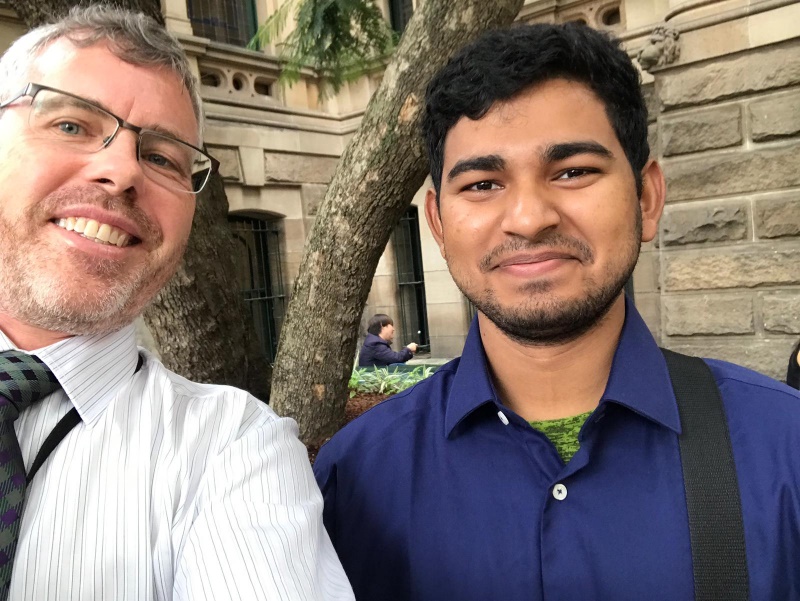 SYDNEY, CBD
The Next Steps to help win more Souls in …
Melbourne
Tasmania
Northern Territory
Queensland
New Zealand

We need your Prayer support
Your Financial support - www.afj.org.au
Register on  www.afj.org.au
Join a Team
Learn how to reach the lost
Take action whilst there is time!
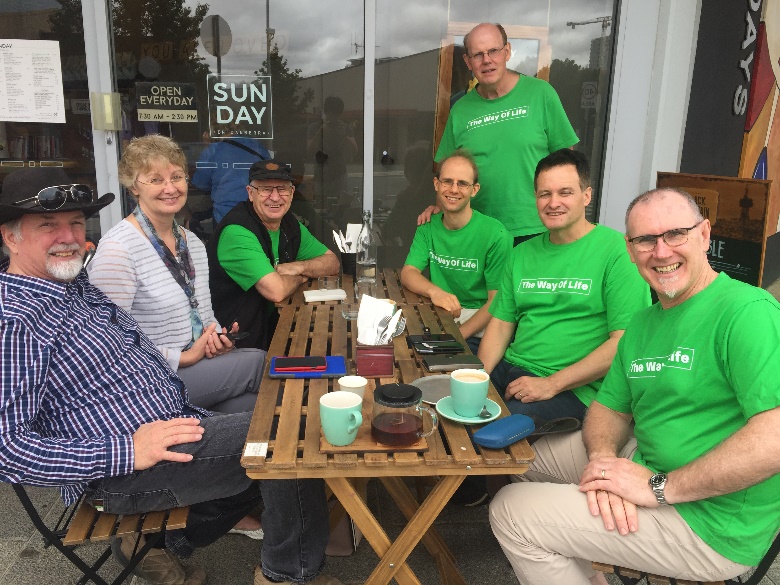 Praying For Souls